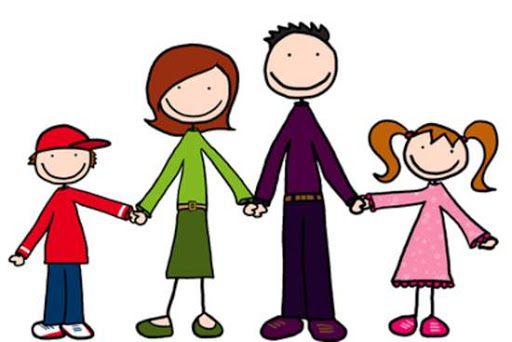 Learning is Fun


Fill in the blanks:



“I love you through and through.

I will say it to my _______, ________, __________
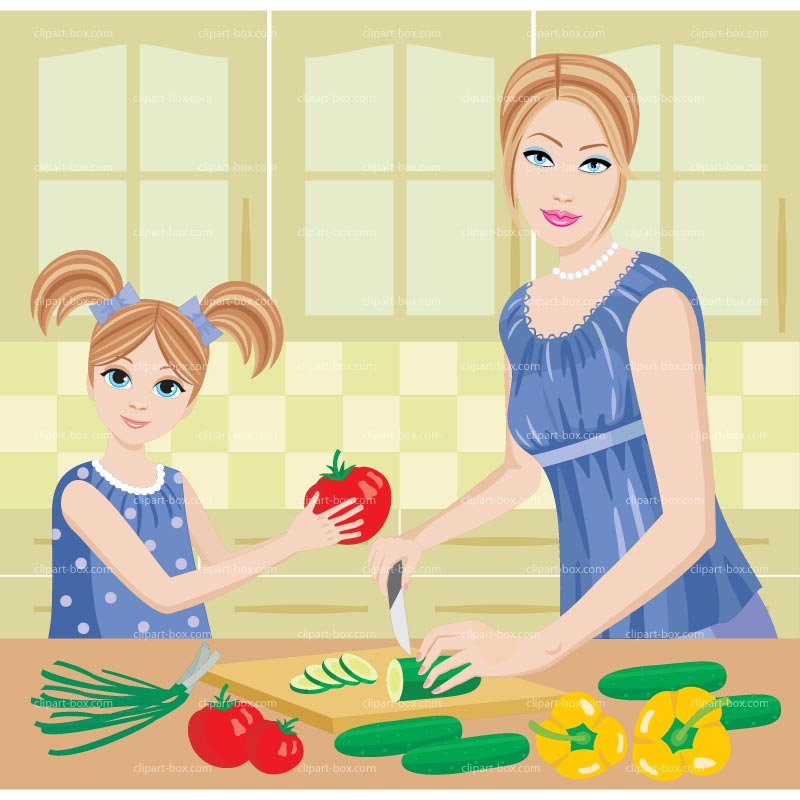 I love you Mommy, I will___________________.





I love you Daddy, I will ___________________.
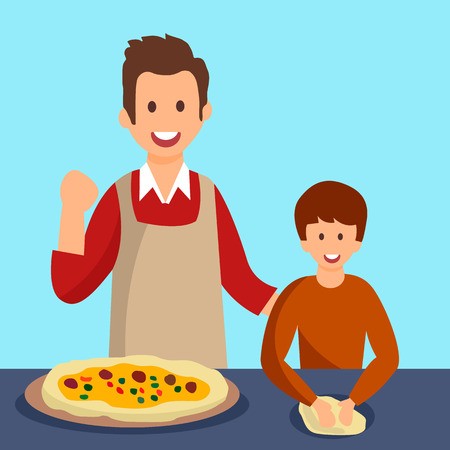 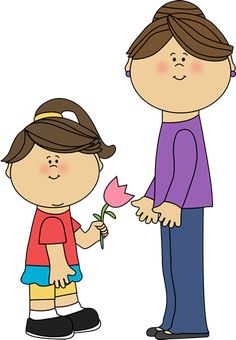 Draw a heart or a flower, and give it to the 
Person you love.